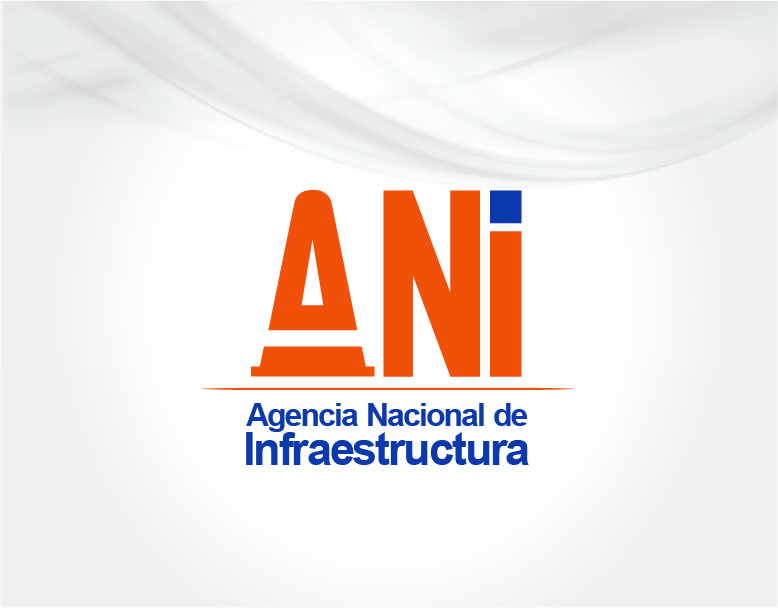 RESOLUCIÓN COMITÉ DE CONTRATACIÓN
ASPECTOS PRINCIPALES DE CAMBIOCOMITÉ DE CONTRATACIÓN
Quién ejerce la Secretaría Técnica.
Funciones.
Bitácora.
Regulación Interna.
Soportes de los asuntos a tratar.
Sesiones.
Certificaciones.
QUIÉN EJERCE LA SECRETARÍA TÉCNICA?
FUNCIONESPLAN ANUAL DE ADQUISICIONES
FUNCIONES CONCESIONES PORTUARIAS
FUNCIONES INICIO DE PROCESOS DE SELECCIÓN
BITÁCORA DEL PROYECTO
REGULACIÓN INTERNA
SOPORTES DE LOS ASUNTOS A SOMETER A CONSIDERACIÓN
SOPORTES DE LOS ASUNTOS A SOMETER A CONSIDERACIÓN
SOPORTES DE LOS ASUNTOS A SOMETER A CONSIDERACIÓN
SESIONES ORDINARIAS
SESIONES ORDINARIAS
SESIONES EXTRAORDINARIAS
SESIONES EXTRAORDINARIAS
CERTIFICACIONES
GRACIAS